RF observation from Saturday morning
Observation of beam induced voltage/power following the two klystron trips:
03:18 3B1 just at end ramp, 1.26E14 p total, 1.19 ns, we observed 0.94 MV beam induced and 153 kW. Abort gap population not measurable.
07:15 2B1 after 4 hours physics, 1.19E14 total, 1.23 ns, we observed 0.8 MV induced and 118 kW. Abort gap population peaks at 5E9
Now extrapolating to 1236b, 1.2E11 per bunch, we will get ~ 212 kW (using 3B1 data) and 183 kW (using 2B1 data) beam induced power. MAXIMUM until we condition the couplers further.
Philippe Baudrenghien
12/6/2011
LHC status
Recent intensities
12/6/2011
LHC status
Saturday 11th June - morning
03:40 Stable beams fill #1863.
Initial lumi 1.1e33
13:17 Beam dumped due to cryo conditions MSL1,
controls problem on valves regulation L1 (possible single event - cryo PLC.)    
Integrated luminosity 30 pb-1

In the meantime at 8:30 vacuum valves in the PS in, leak on fast wire scanner
leak detection, replacement of wire scanner mechanism, pump down
pump down a lot faster than originally foreseen, beam back in PS around 21:00
12/6/2011
LHC status
PS vacuum
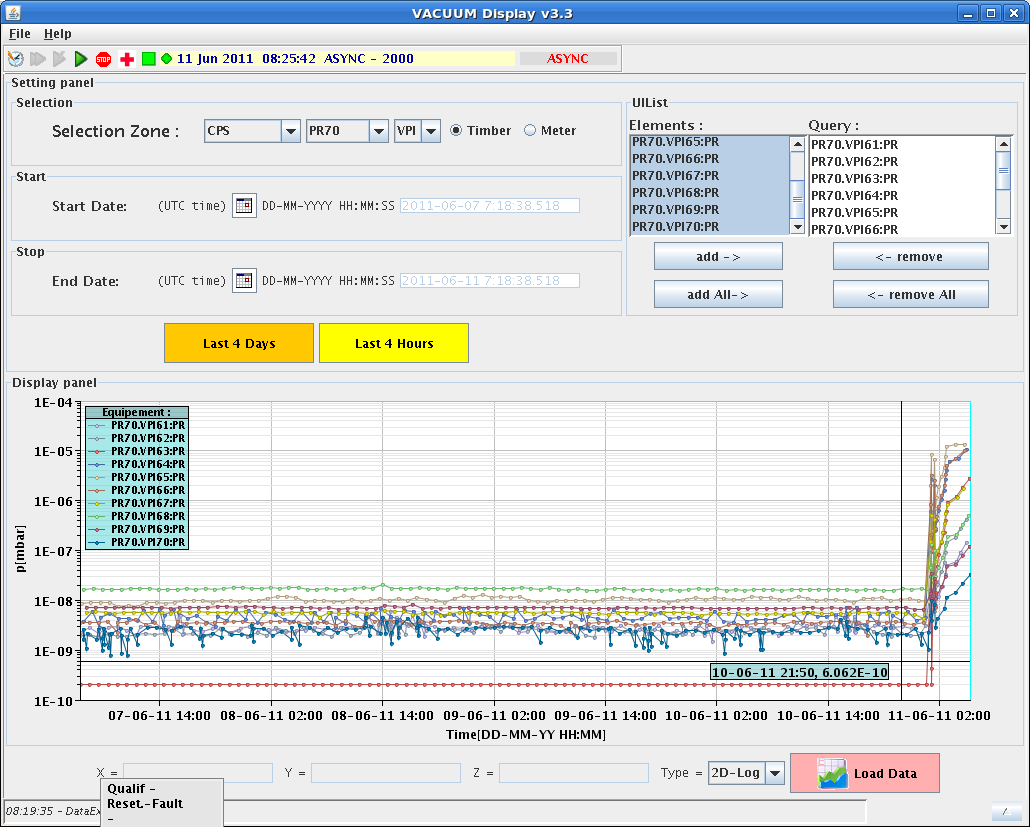 12/6/2011
LHC status
PS wire scanner
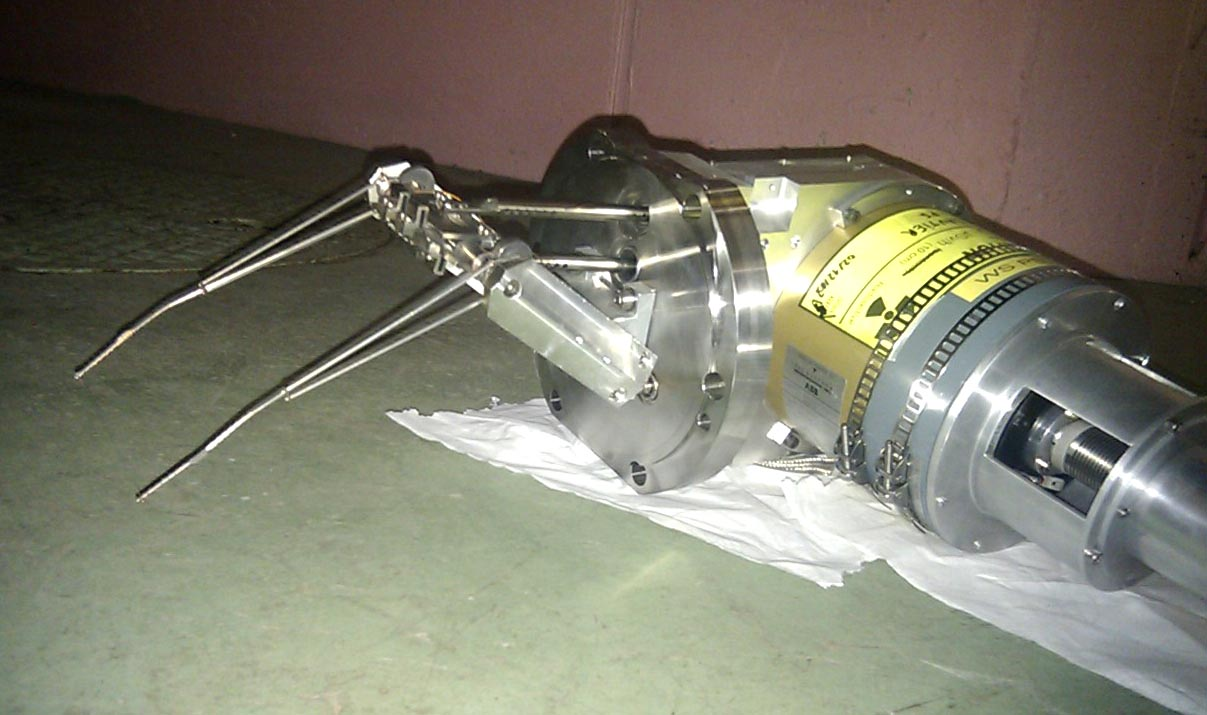 Spot the wire
12/6/2011
LHC status
In the shadow
UPS ESS22/85 
RF conditioning

17:15 RB81 – thyristor bridge cooling problem again
discharge request on main circuit (PC Field: TRG|BRIDGE A COOLING) 
Access for EPC and CV
Problem fixed definitely – to be checked
12/6/2011
LHC status
Sunday 12th June
Beam back in LHC ~23:30
(delay because of recovery from RB.A81 intervention)

00:29 Stable beams #1864   (23 pb-1)

07:17 beam dumped by trip of RD2.L1 
Vacuum valves in
Looks like a bus-bar quench
Cooling problem on the link some time before

Incoming: 
physics 1092 x 1092 bunches, trains 144 bunches
12/6/2011
LHC status